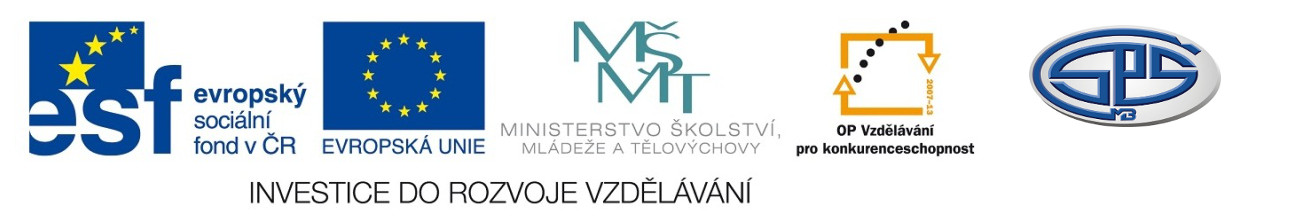 Ohlas války a osvobození v české poeziiMgr. Ludmila Růžičková
Střední průmyslová škola, Mladá Boleslav, Havlíčkova 456
CZ.1.07/1.5.00/34.0861
MODERNIZACE VÝUKY
Anotace
Předmět: český jazyk a literatura
Ročník: IV. ročník SŠ
Tematický celek: Poezie a divadlo po druhé 				 světové válce
Klíčová slova: příležitostná poezie, patosForma: výklad	
Datum vytvoření: 22. 9. 2012
Ohlas války a osvobození     v české  poezii
1. Básně psané v době války
Hned po osvobození vycházejí nejprve časopisecky, pak ve sbírkách básně autorů, kteří nesměli za války publikovat.
	Jaroslav Seifert, Josef Hora, S. K. Neumann, Vítězslav Nezval, Fráňa Šrámek a další
	zachycují ve svých básních tíživou atmosféru nacistické okupace, ale i odhodlání čelit útlaku a víru ve šťastnou budoucnost
2. Obraz konce války a osvobození
Vzniká množství příležitostných básní,                 ve kterých autoři oslavují osvobození,                  mír a své osvoboditele.
Vladimír Holan   Rudoarmějci
básnický cyklus, portréty prostých ruských vojáků, ve kterých autor spatřuje záštitu budoucího šťastného života
básně jsou psány volným veršem,                   jsou naplněny radostnou naivitou,                   líčí vždy nějakou drobnou událost – příběh

    ukázka    Kresby XV                                  str. 70
Jaroslav Seifert    Přilba hlíny
3 cykly básní zachycujících důležité historické události – pohřeb T.G.M. r. 37 v Lánech, mnichovskou zradu, lidickou tragédii, osvobození
b. Květnové noci – líčí dny Pražského povstání

     ukázka   Květnové noci                         str. 75
František Halas   V řadě
sbírka příležitostné a občanské poezie
psáno za protektorátu a záhy po válce
vítá pražské povstání

b. Barikáda  - drsné verše, expresivní ráz
                                                ukázka       str. 81
Vítězslav Nezval   Historický obraz
obraz okupace a osvobození
patetické verše (osudový, hymnický ráz)
   
    „… Přišli včas, jak legendární vojska z dávných kronik …“
František Hrubín    Jobova noc
poéma, obraz války, doby naplněné bolestí
uplatnění biblických symbolů
střet „staré“ a „nové“ země (starého a nového světa), autor se touží stát básníkem „nové“ země – přitakání budoucnosti
obraz Čech jako těžce zkoušené, ale vítězné země:    „…Ach Čechy krásné, Čechy mé!...“
                                                ukázka       str. 87
Zdroje
SOCHROVÁ, M. ČÍTANKA IV. k Literatuře v kostce 1. dotisk 1. vyd. Praha: FRAGMENT, 2007.  ISBN 978-80-253-0361-0.
SOCHROVÁ, M. KOMPLETNÍ PŘEHLED české a světové LITERATURY 1. vyd. Havlíčkův Brod: FRAGMENT, 2007. ISBN 978-80-253-0311-5.